Figure 2. Nucleotide-metal tertiary complexes. (A) Post-hydrolysis configuration of the NTP-binding pocket bound with ...
Nucleic Acids Res, Volume 44, Issue 21, December 2016, Pages 10505–10514, https://doi.org/10.1093/nar/gkw941
The content of this slide may be subject to copyright: please see the slide notes for details.
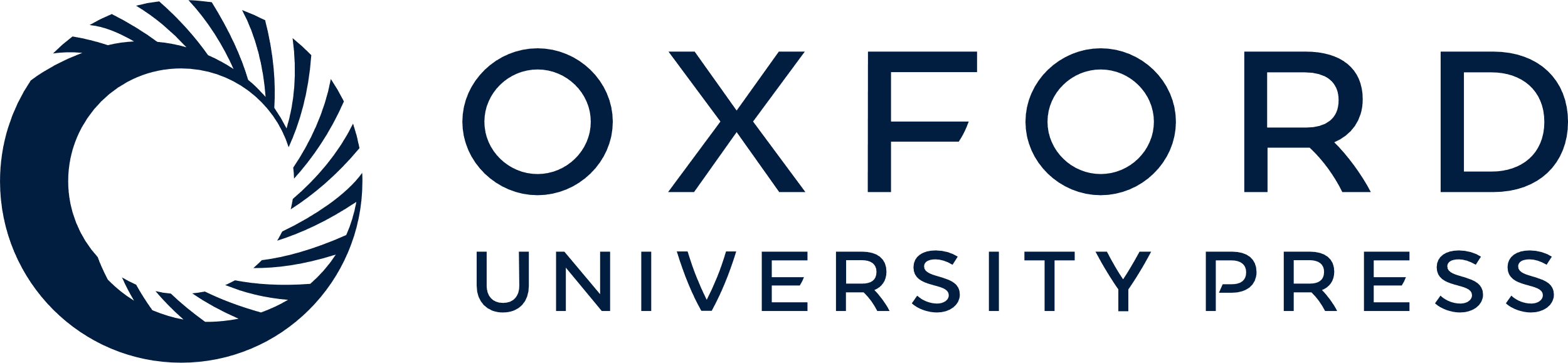 [Speaker Notes: Figure 2. Nucleotide-metal tertiary complexes. (A) Post-hydrolysis configuration of the NTP-binding pocket bound with MnADP−. The pocket is formed by the Walker A and Walker B motifs and motif VI. A manganese ion (shown as a purple sphere) is coordinated with β phosphate, T201 of Walker A, E286 of Walker B, and three waters. (B) 2Fo - Fc electron density map of MnADP− ligand calculated at 2σ. (C) Pre-hydrolysis configuration of the NTP-binding pocket bound with MnATP2−. The Walker A motif, Walker B motif and motif VI are shown as green sticks. A manganese ion (shown as a purple sphere) is coordinated with βγ phosphate, T201 of Walker A, E286 of Walker B, and two waters. (D) Structure superposition of apo (gray), MnATP2- (pale green) and MnADP− (yellow) complexes. The NTP-binding pocket bound with an ATP molecule is circled. ATP is colored ruby. (E) Comparison of the MnADP− and MnATP2− complexes. The αβ phosphates and Mn2+ from both structures are in approximately identical positions. Only the hydrogen bonds around the Mn2+ and the attacking water are shown.


Unless provided in the caption above, the following copyright applies to the content of this slide: © The Author(s) 2016. Published by Oxford University Press on behalf of Nucleic Acids Research.This is an Open Access article distributed under the terms of the Creative Commons Attribution License (http://creativecommons.org/licenses/by-nc/4.0/), which permits non-commercial re-use, distribution, and reproduction in any medium, provided the original work is properly cited. For commercial re-use, please contact journals.permissions@oup.com]